Concours et opportunités d’avancement
Des prix, des bourses et des crédits universitaires
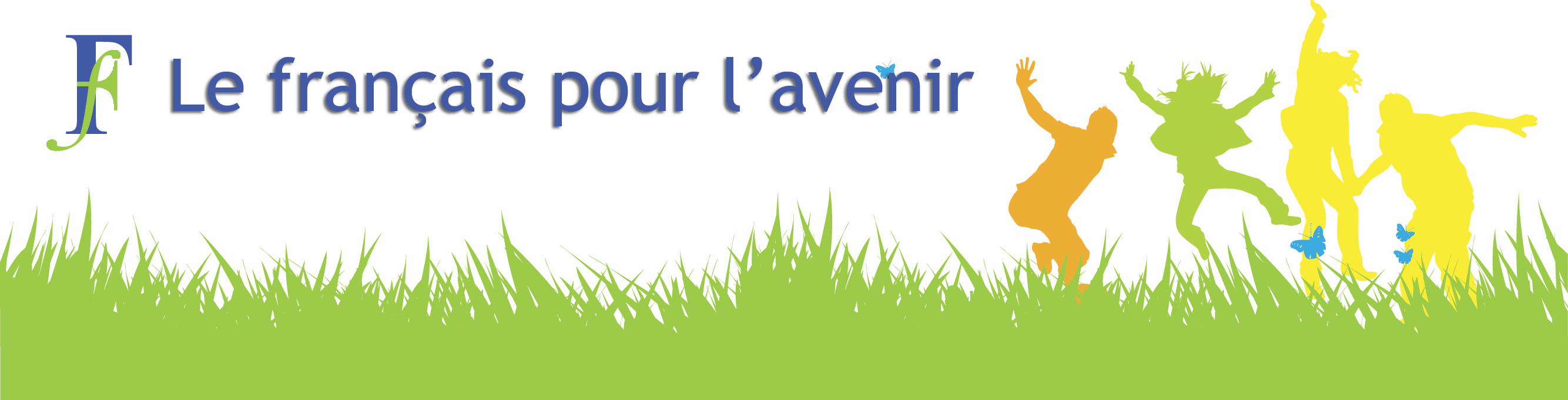 Concours national de rédaction
Le français pour l’avenirFrench-future.org
Ouvert aux élèves de 10e à 12e année 
Bourses d’une valeur de 1000$ à 12 000$ sont offertes avec huit institutions
Rédaction de 750 mots
« C’est en parlant français que… »
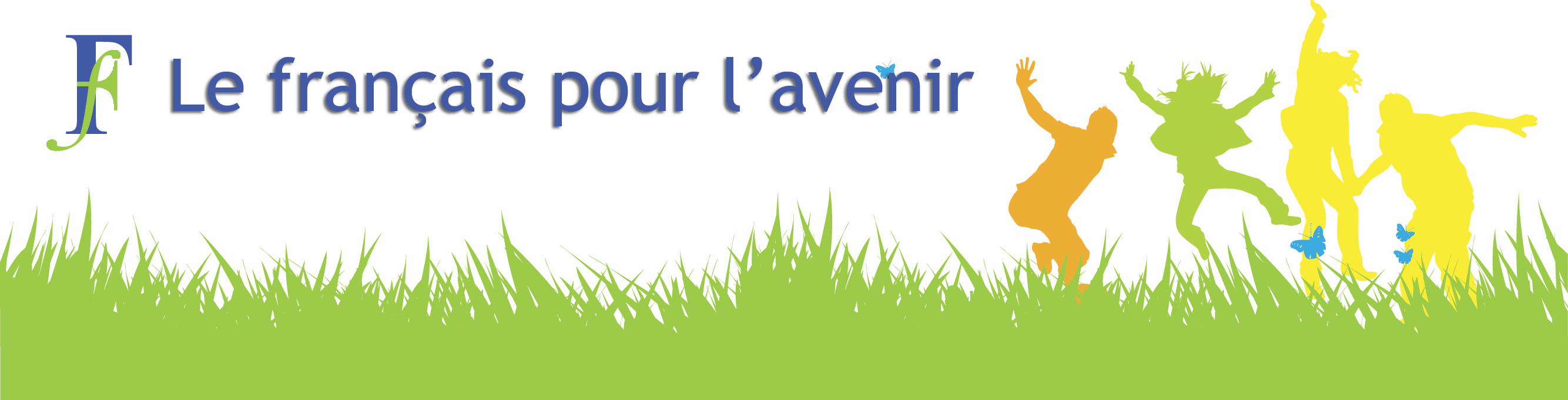 Concours national de rédaction
Catégorie
Français langue seconde
Français de base
Français intensif
Immersion française
Français langue maternelle
Un iPad à gagner parmi les prix de participation
Grille d’évaluation et règlements disponibles en ligne
Date limite: 18 décembre 2015
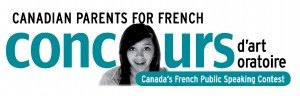 Canadian Parents for Frenchon.cpf.ca
La finale ontarienne se déroule à Toronto le 14 mai 2016 Université de York
Bourses de 500$ + 1000$ pour York U
Les gagnants 11-12 iront à la finale canadienne le 28 mai à Ottawa
« Scholarships » pour l’Université d’Ottawa (valeur de 32 000$)
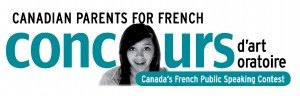 Quatre catégories
Français cadre
Français intensif
Immersion française
Francophone
Date limite d’inscription: 4 avril 2015 (65$)							     du 5 au 22 avril (100$)
4e à 12e année: vous pouvez l’essayer à chaque année
Règlements et grille d’évaluation en ligne
EXPLORE
Programme de bourse de cinq semaine pour l’apprentissage de la langue française
Âge minimum : 16 ans / 11e année
2 crédits universitaires
Université Laval
Collège Boréal Nipissing
Trois-Pistoles (Western University FI School)
Université du Québec à Trois-Rivières
La Cité collégiale
Date limite d’inscription : f28 février (à vérifier
EXPLORE
2 crédits universitaires
Université de Montréal
Université de Sherbrooke
Université de Moncton
Université Sainte-Anne (N-É)
Université du Québec à Chicoutimi
Date limite d’inscription : fin février (à vérifier)
Valeur de 2 200$
Programme Langue et travail (pour après l’été)
Odyssée
Programme de moniteurs de langue secondePatrimoine Canadien
Salaire de 18 500$ (pour 9 mois) soit 20$/heure25 heures/semaine
Pour étudiant universitaire
Autres
Campagne Twitter CPF – Affiche ta franco
OSEF échange en France
Forum national des jeunes ambassadeurs – French for the Future du 22 au 26 août à Toronto
Les voix de la poésie